3. Rešeršní  proces II – klíčová slova, formulace dotazu, rešeršní strategie
Bibliografické rešeršní služby
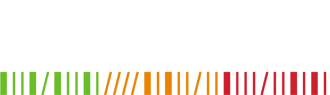 Opakování - stanovení tématu a klíčových slov
Co je důležité si ujasnit:
základní pojmy=klíčová slova
vztahy mezi pojmy
Klíčová slova
Především podstatná jména nebo přídavná jména sloužící k jednoznačné identifikaci (např. dokument, relevance, citační analýza, informační chování), 
Vynecháváme zájmena, příslovce, slovesa a také předložky a spojky, které pro vyhledávání nemají žádný význam a většina systémů je považuje za tzv. stopslova (systém je při vyhledávání ignoruje). 
Zvažujeme synonyma, významově širší či užší pojmy
Formulace dotazu
Operátory a speciální znaky
Booleovské operátory
Proximitní operátory
Numerické operátory
Rozšíření a zástupné znaky
Booleovské operátory
AND, OR, NOT (AND NOT)
AND
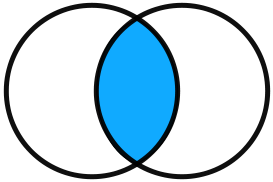 OR
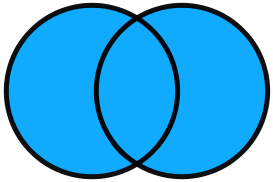 Děti AND četba
děti OR školáci
AND = všechna slova

Použití AND snižuje počet výsledků
OR = alespoň jedno ze slov

Použití OR zvyšuje počet výsledků
Booleovské operátory
Podobné operátory např. u webových vyhledávačů
 + dokument musí obsahovat dané slovo (+vědci)
 - dokument nesmí obsahovat dané slovo 
    (-společenské)
NOT
děti NOT předškolní
Použití NOT snižuje počet výsledků
Příklad
Použijeme databázi LISA

1. information behavior
2. information behavior AND scientist*
3. information behavior AND (scientist* OR researcher*)
4. information behavior AND (scientist* OR researcher*) NOT medic*
5. information behavior AND (scientist* OR researcher*) NOT (medic* OR veterinary)
Proximitní operátory
Fráze – obvykle „“ („informační chování“)
ADJn, NEAR/n, PRE/n, N/n, P/n, Nn, Wn (podoba se v jednotlivých systémech liší)
Klíčová slova ve vzdálenosti n slov od sebe v předem určeném nebo libovolném pořadí
SENTENCE
Klíčová slova v jedné větě v rámci jednoho pole
PARAGRAPH
Klíčová slova v jednom odstavci v rámci jednoho pole (např. fulltext)
Příklad
Použijeme databázi LISA

1. "Information behavior"
2. information P/2 behavior
3. information N/2 behavior
4. information AND behavior
Numerické operátory
=, ≥, ≤, …
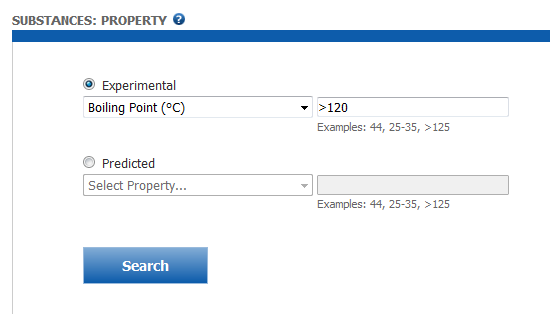 Rozšíření a zástupné znaky
Podoba se v jednotlivých systémech liší
Rozšíření – pravostranné ve všech systémech (librar*=library, librarian, librarianship), levostranné nemusí být umožněno (*břežní = levobřežní/pravobřežní)
Formulace dotazu
Rešeršní strategie a metody
Strategie stavebních kamenů
Strategie rostoucí perly
Strategie osekávání
Vyhledávání s využitím klíčových slov x vyhledávání s využitím tezauru
Rešeršní strategie a metody
Výběr závisí na možnostech systému
Způsob komunikace se systémem – formulář x příkazový řádek x browsing
Dostupnost operátorů
Dostupnost filtrů, fazet
Omezování vyhledávání na vybrané pole
Ukládání jednotlivých dotazů do rešeršní historie
Používané selekční jazyky – tezaury, klasifikace, číselníky
Strategie stavebních kamenů
Building blocks
Dotaz je rozložen na jednotlivé části (koncepty, fazety), které se zpracují samostatně a následně se kombinují
AND
AND
AND
OR
OR
OR
Strategie stavebních kamenů
Příklad jednoduché rešeršní historie
1. četba OR čtení OR čtenářství
2. děti OR školáci OR žáci
3. výzkum OR studie OR průzkum
4. 1 AND 2 AND 3
5. předškolní OR školka
6. 4 NOT 5
Strategie stavebních kamenů
Výhody
Jednotlivé koncepty lze mezi sebou libovolně kombinovat
Vidíme, kolik dokumentů se váže k jednotlivým konceptům
Nevýhody
Může být zdlouhavé
Nehodí se pro všechna témata
Kdy použít
Jsme seznámení s tématem, téma má jasnou strukturu, rešeršní systém dovoluje uchovávání dotazů
Příklad využití – formulace rešeršního dotazu pomocí metody PICO (Patient Intervention Comparison Outcome)
Strategie rostoucí perly
Pearl growing, snowball
Vyhledání relevantního dokumentu/dokumentů
Postupné extrahování dalších klíčových slov a doplňování dotazu
Vyhledání dalších dokumentů stejného autora
Využití „related articles“
Využití „cited references“
Strategie rostoucí perly
Příklad rešeršní historie

TI(electronic library services)
(electronic OR digital OR online OR e-services) AND library services
hybrid library OR e-library
AU(Pinfield) OR AU(Russell) AND library services
2 OR 3 OR 4
Strategie rostoucí perly
Výhody
Pomůže s orientací v tématu
Nevýhody
Nemusí se dařit nalézt výchozí dokument
Vyžaduje velkou interakci se systémem
Kdy použít
Na začátku vyhledávání, seznamujeme se s tématem
Pokud známe relevantní dokument
Systém umožňuje uchovávání a úpravu dotazů
Strategie omezení/osekávání
Limits, successive fractions
Počáteční velkou množinu výsledků postupně omezujeme přidáváním dalších podmínek pro vyhledávání
Např. využití filtrů
Strategie omezení/osekávání
Příklad rešeršní historie

Virtual reference services
1  AND SU=academic libraries (aplikace filtru Téma)
2 AND YR=2017 (aplikace filtru rok vydání)
3 NOT src=p (použití funkce exclude=vyloučit pro určitý typ dokumentu)
Strategie omezení/osekávání
Výhody
Přehled o jednotlivých krocích, možnost vracet se zpět
Nevýhody
Počáteční množina může být příliš velká, nepřehledná
Kdy použít
Na začátku vyhledávání, seznamujeme se s tématem
Některé aspekty dotazu odpovídají možnostem filtrování v rešeršním systému – jazyk, typ dokumentu, tématické či geografické filtry
Discovery systémy
Klíčová slova x tezaury
Klíčová slova
Tezaury, řízené slovníky
+ Jednodušší používání
+ vyhledávání ve více databázích současně

Problém synonym
Problém homonym
Různé varianty slov, zkratky
Různé jazyky
Problém s vyhledáváním netextových informací
+ konzistence
+ kontrola synonym
+ hierarchická struktura, kontext, vztahy mezi pojmy

Obtížnější používání
Každá databáze má svůj tezaurus → problémy při vyhledávání ve více databázích současně
Příklad synonymie
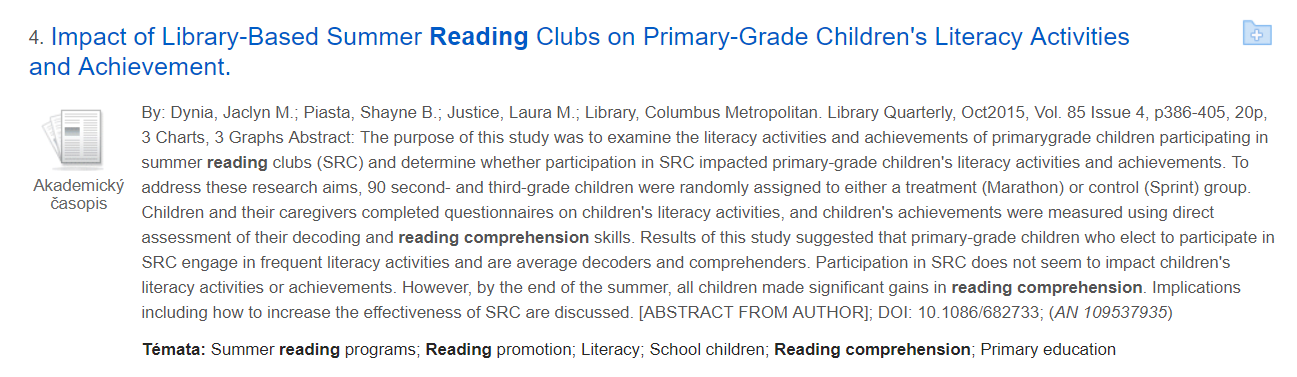 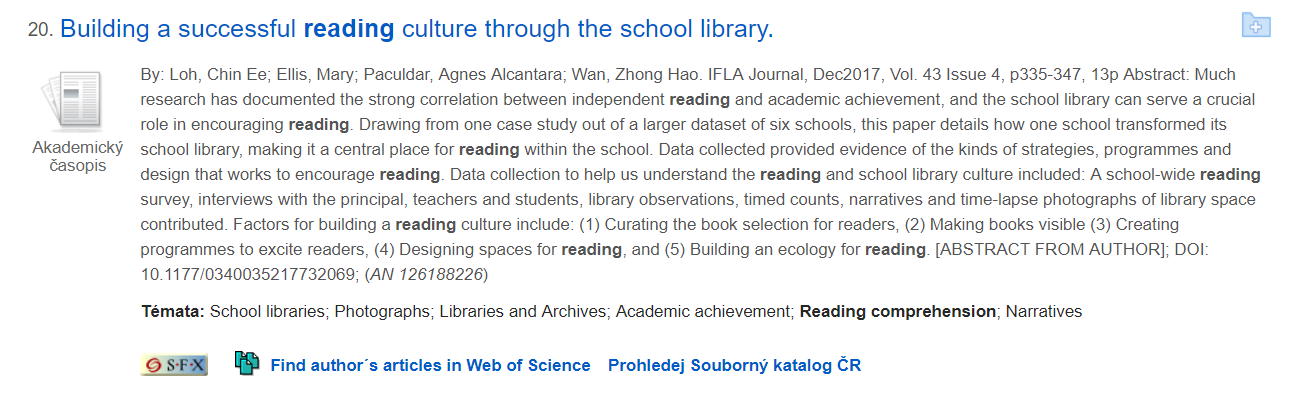 Příklad homonymie
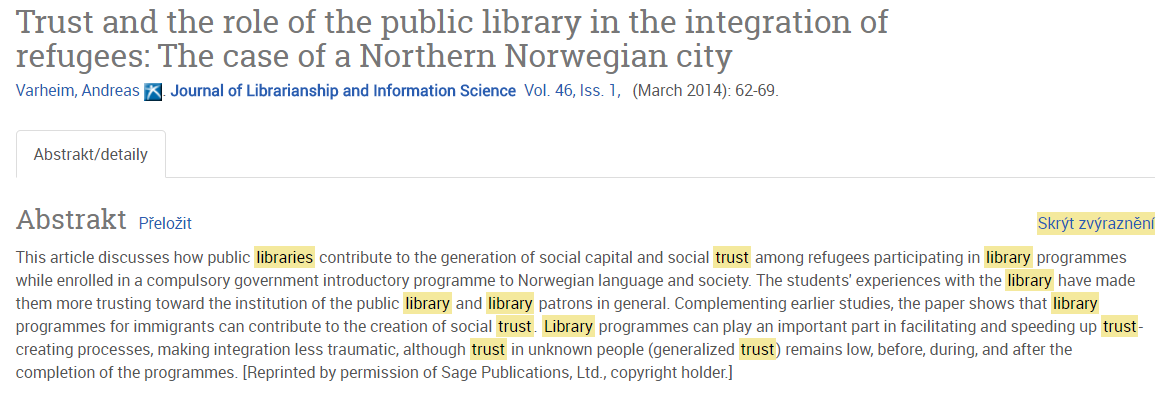 Deskriptor: trust
Téma: důvěra (trust)
Klíčové slovo: trust
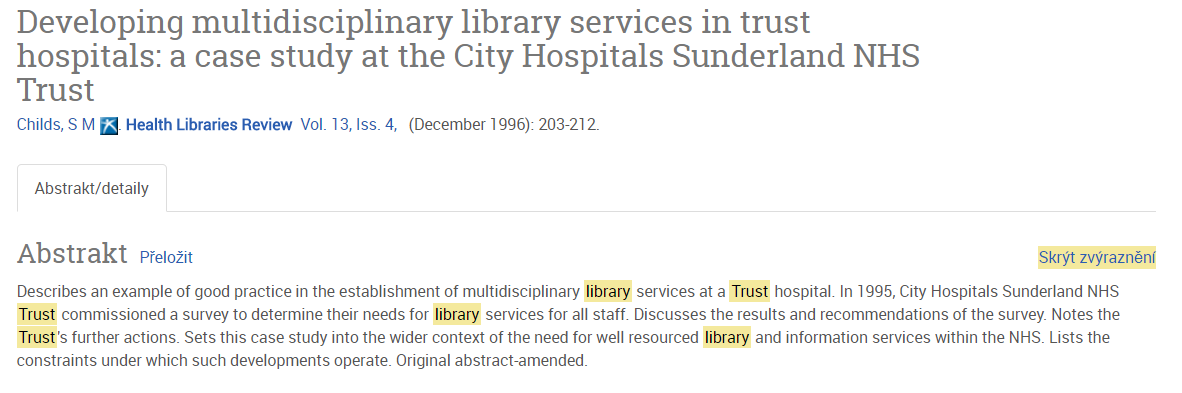 Deskriptor: trust
Vizualizace rešeršní strategie
Může pomoci u složitějších dotazů
Např. 2dsearch – možnost sestavit dotaz drag-and-drop metodou, vyhledávání v Google Scholar, PubMed…
Vizualizace rešeršní strategie (2dsearch)
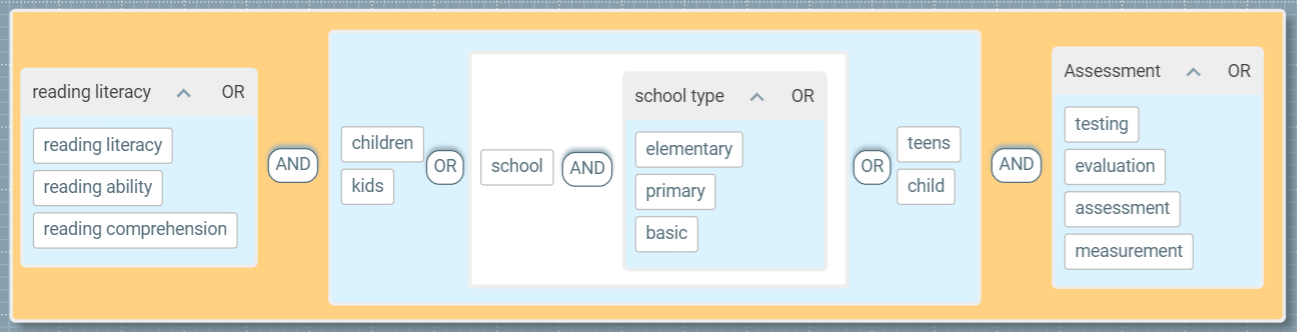 Vizualizace rešeršní strategie (2dsearch)